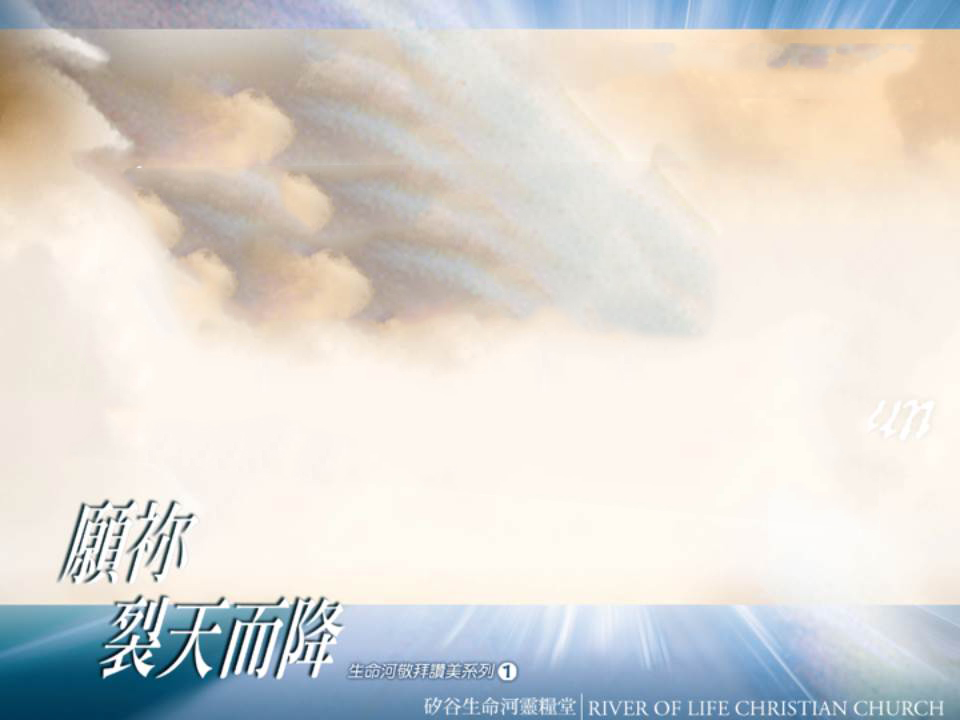 愿你裂天而降
Rend the Heaven and Come Down
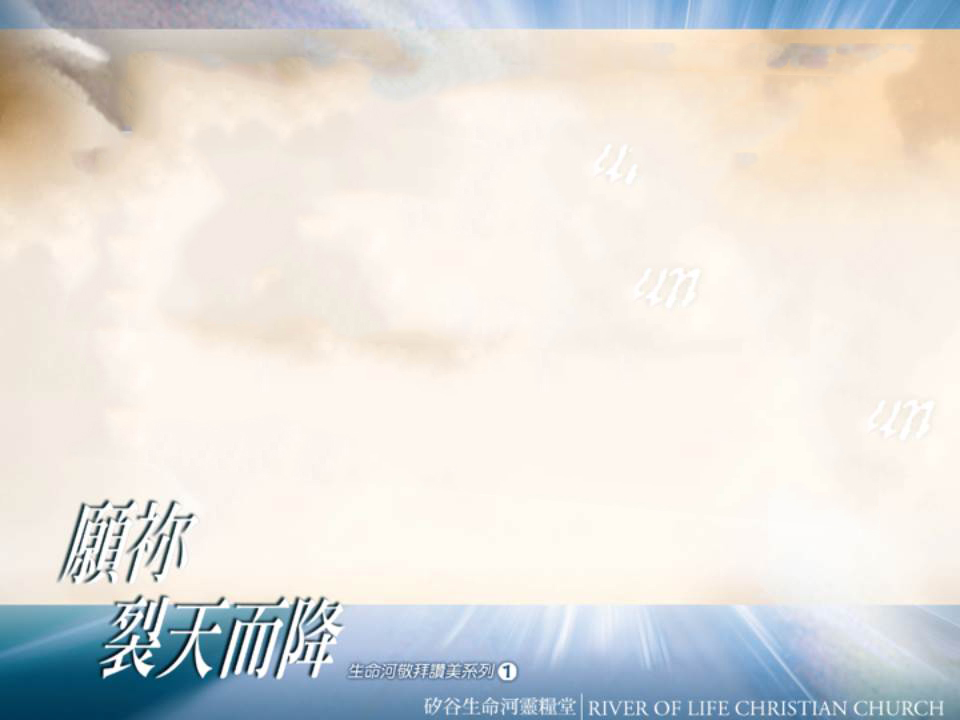 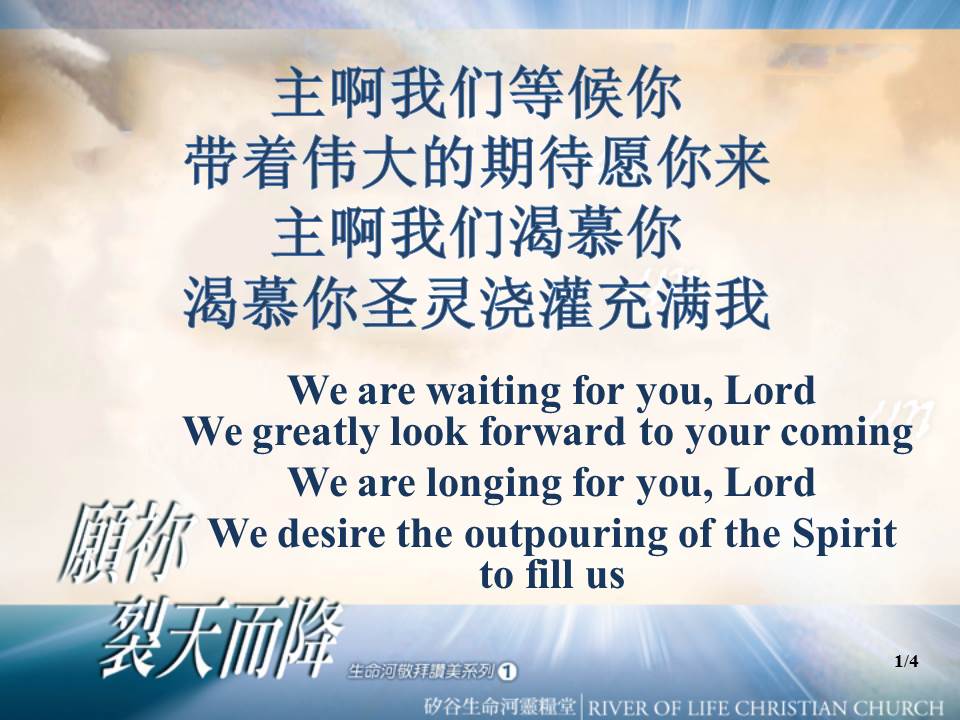 主啊我们等候你带着伟大的期待愿你来主啊我们渴慕你渴慕你圣灵浇灌充满我
We are waiting for you, LordWe greatly look forward to your coming 
We are longing for you, Lord
We desire the outpouring of the Spirit to fill us
1/4
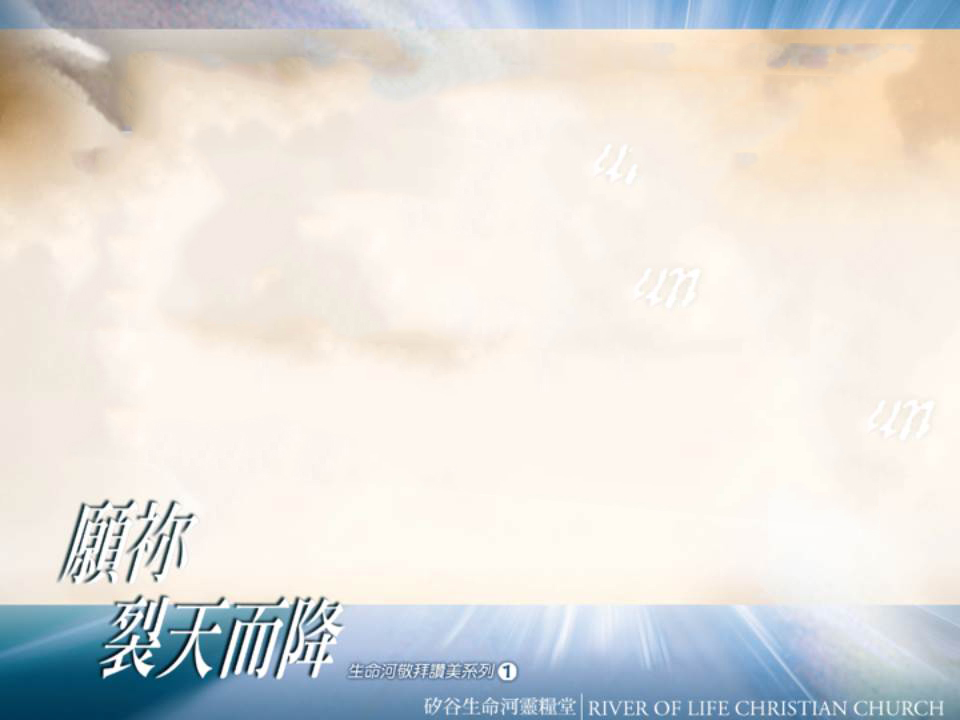 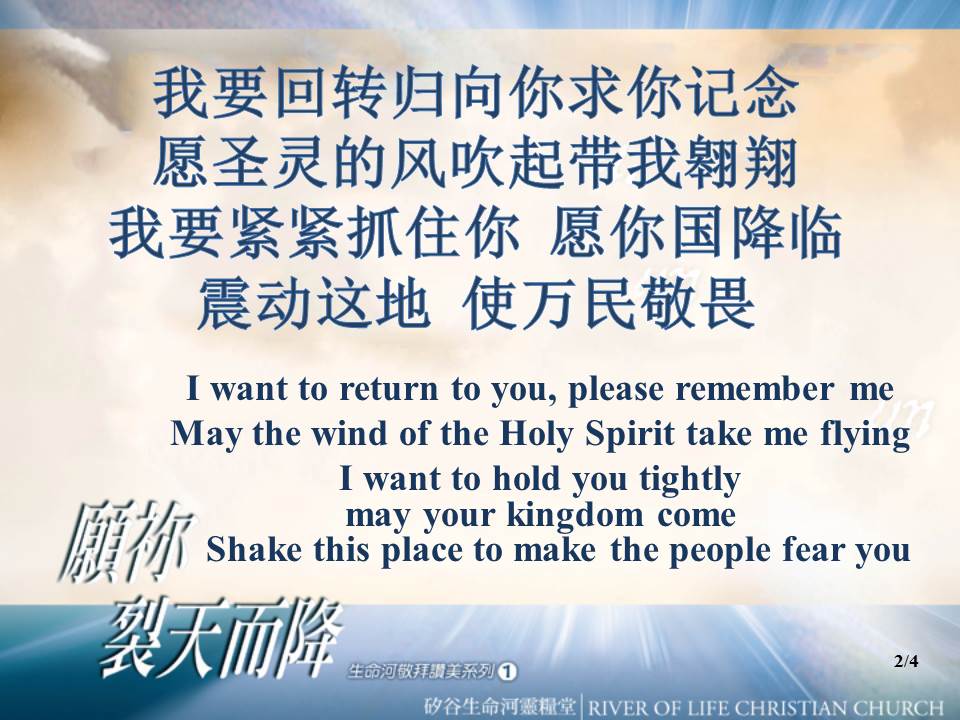 我要回转归向你求你记念愿圣灵的风吹起带我翱翔我要紧紧抓住你 愿你国降临震动这地 使万民敬畏
I want to return to you, please remember me
May the wind of the Holy Spirit take me flying
I want to hold you tightlymay your kingdom come    Shake this place to make the people fear you
2/4
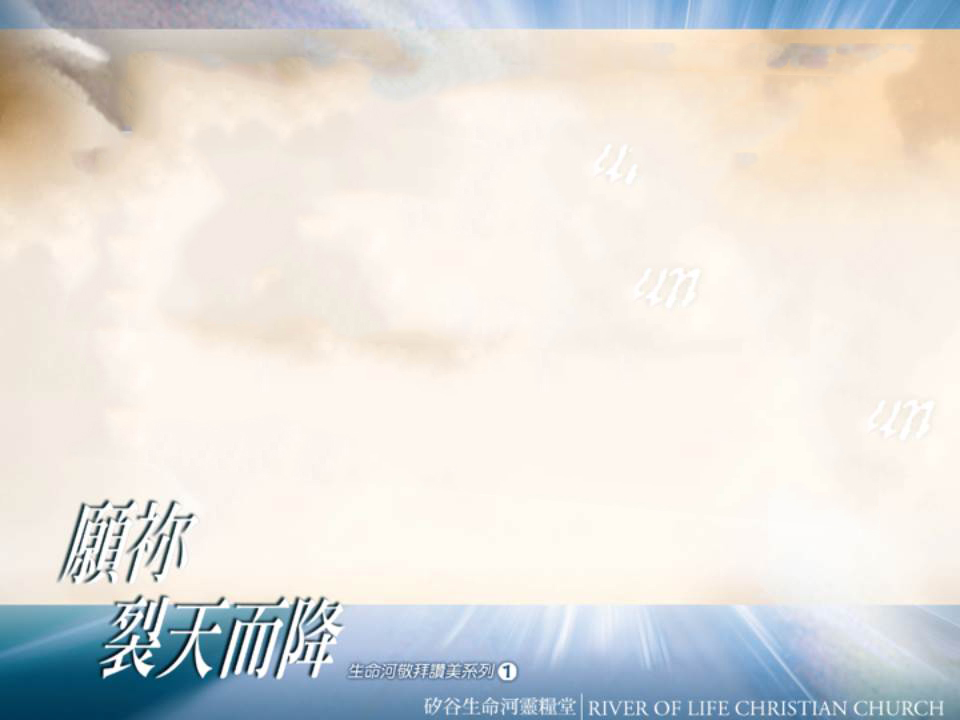 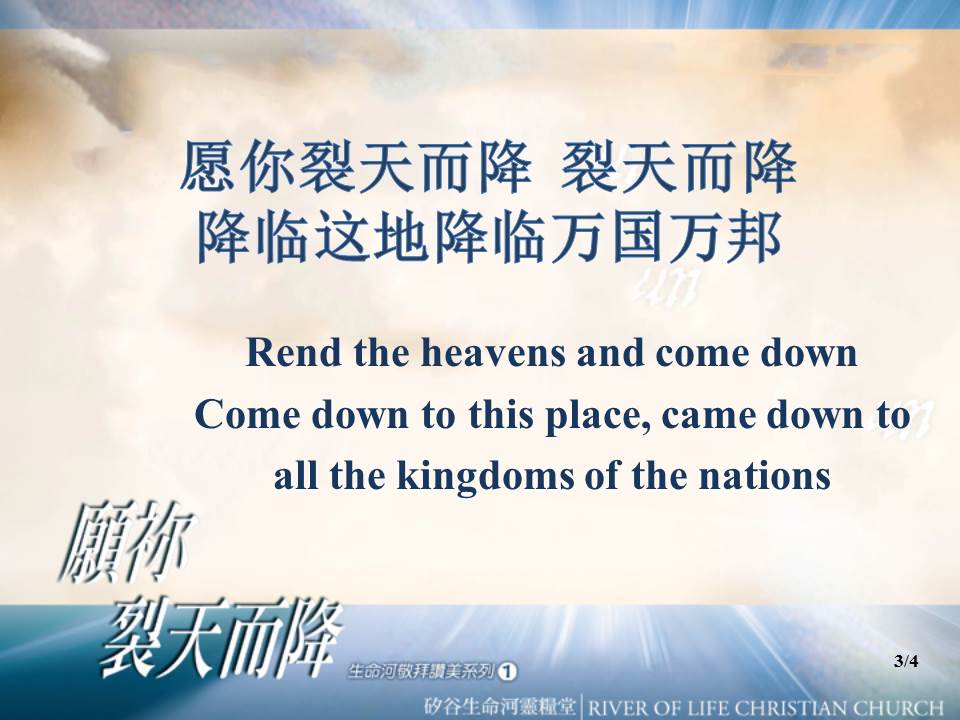 愿你裂天而降 裂天而降降临这地降临万国万邦
Rend the heavens and come down
Come down to this place, came down to
all the kingdoms of the nations
3/4
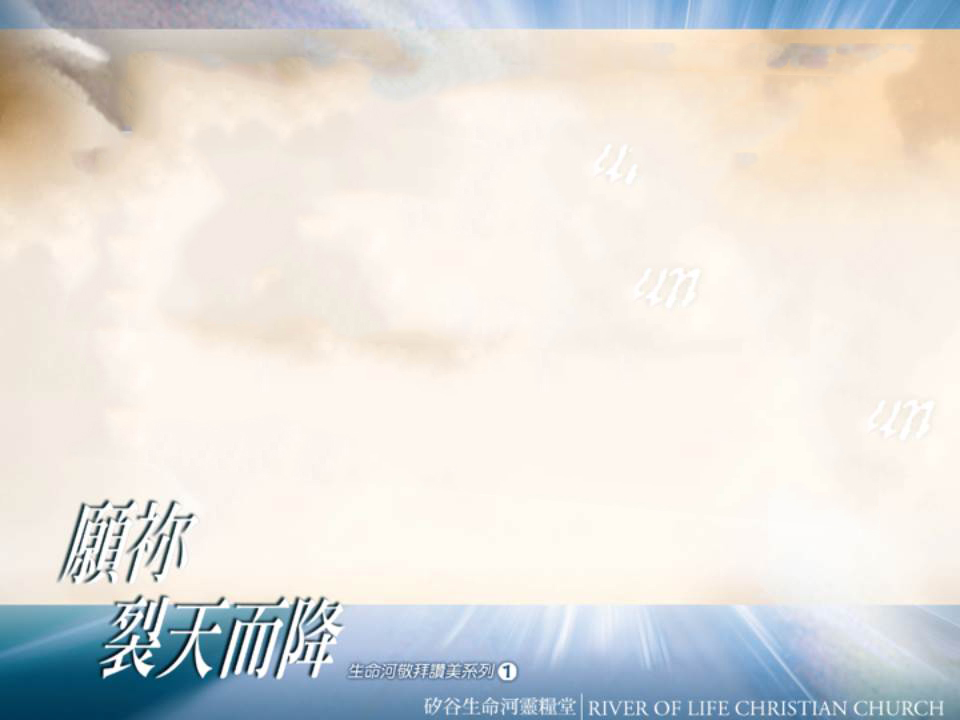 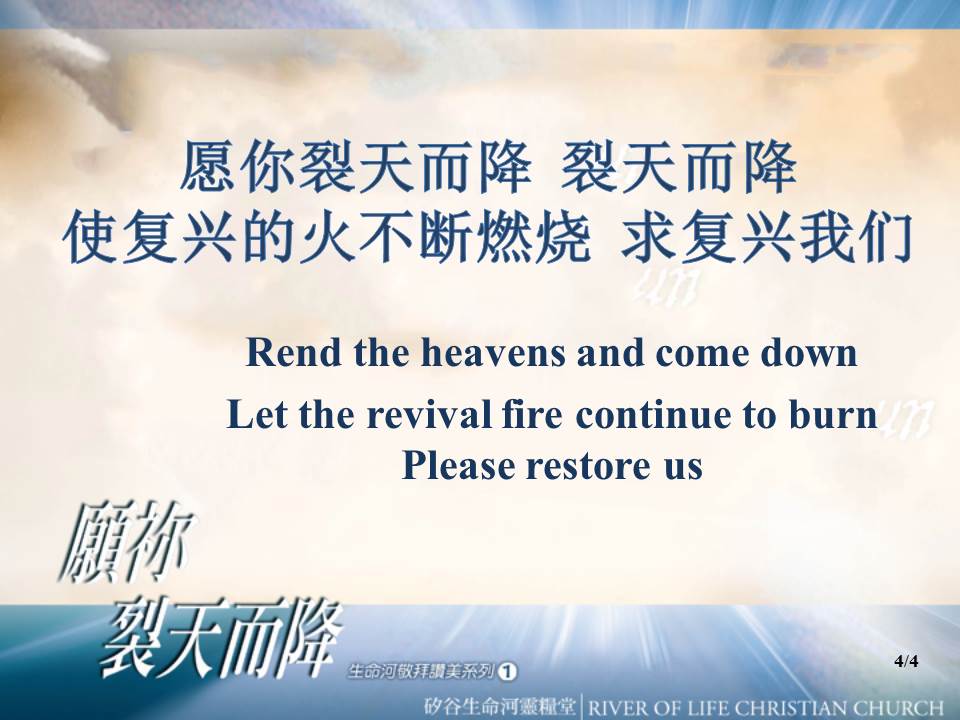 愿你裂天而降 裂天而降使复兴的火不断燃烧 求复兴我们
Rend the heavens and come down
Let the revival fire continue to burnPlease restore us
4/4
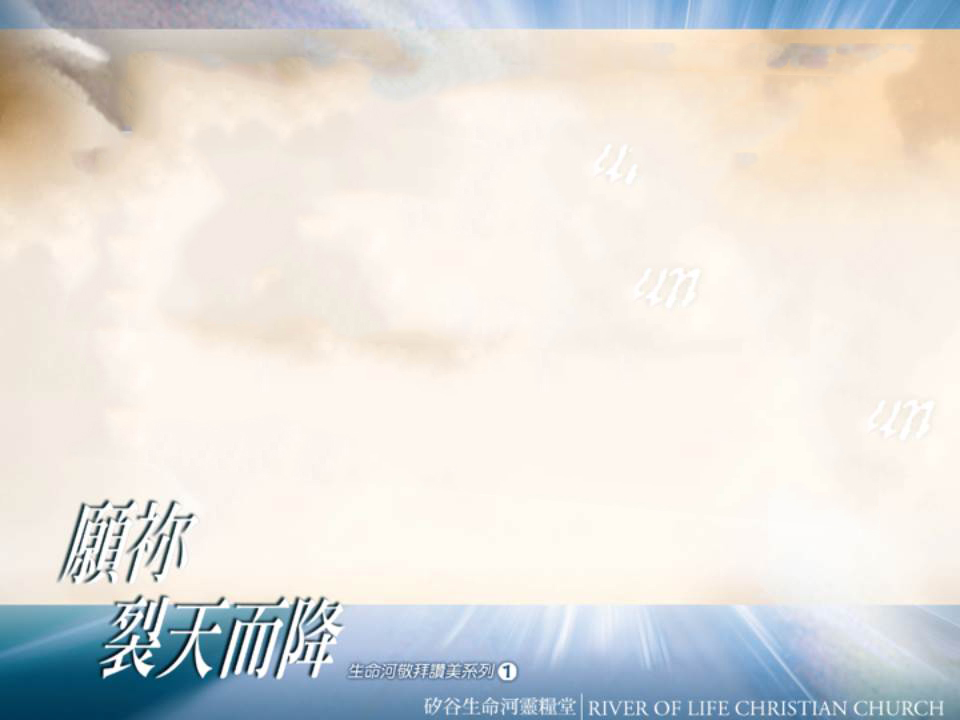 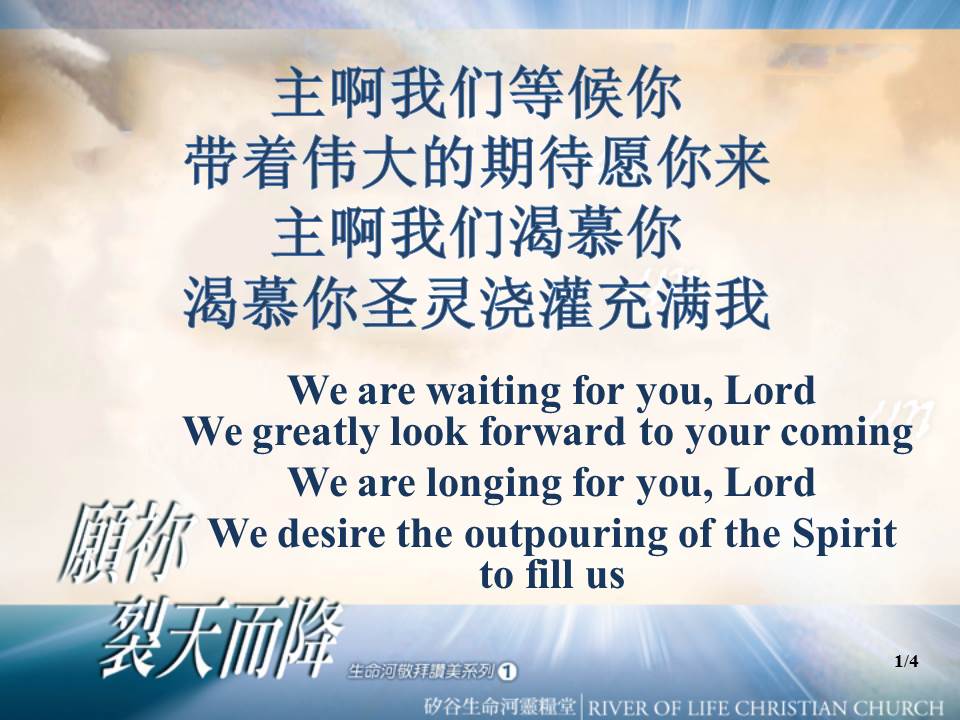 主啊我们等候你带着伟大的期待愿你来主啊我们渴慕你渴慕你圣灵浇灌充满我
We are waiting for you, LordWe greatly look forward to your coming 
We are longing for you, Lord
We desire the outpouring of the Spirit to fill us
1/4
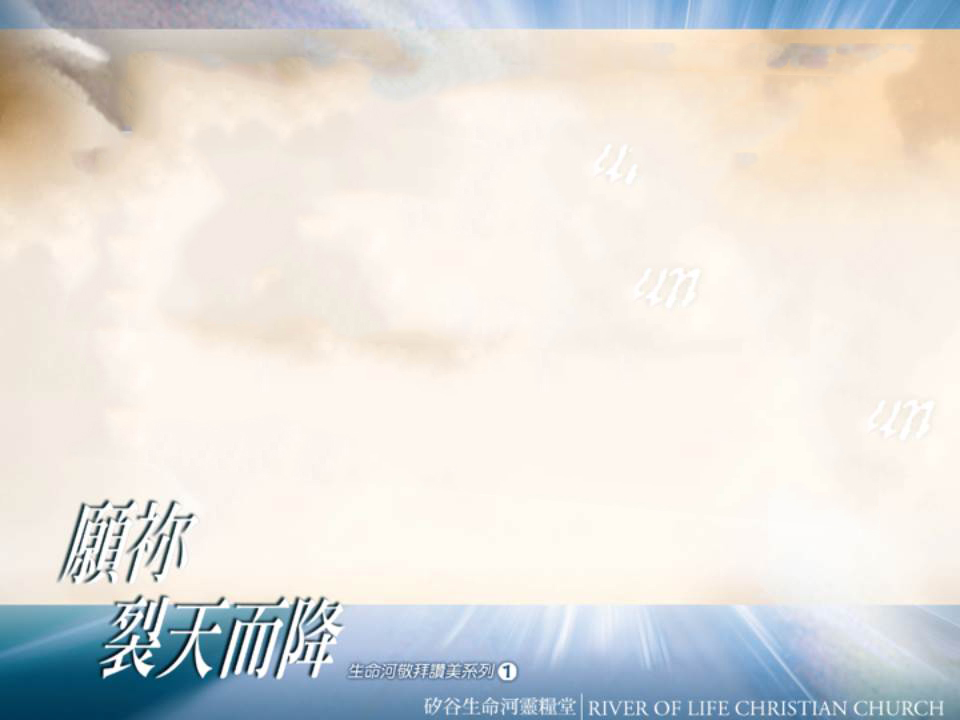 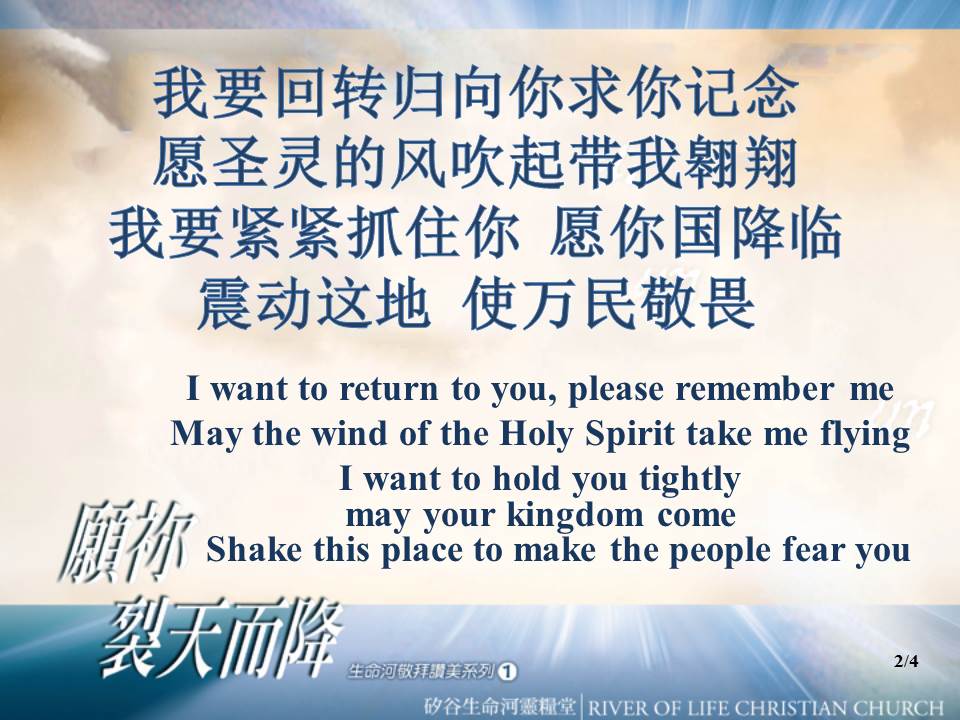 我要回转归向你求你记念愿圣灵的风吹起带我翱翔我要紧紧抓住你 愿你国降临震动这地 使万民敬畏
I want to return to you, please remember me
May the wind of the Holy Spirit take me flying
I want to hold you tightlymay your kingdom come    Shake this place to make the people fear you
2/4
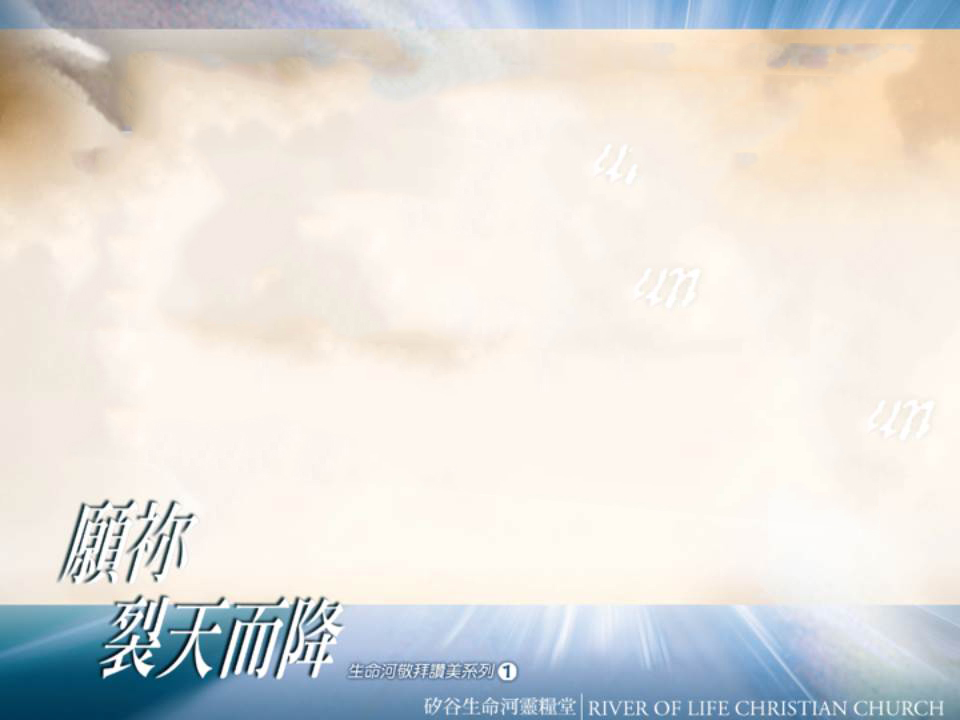 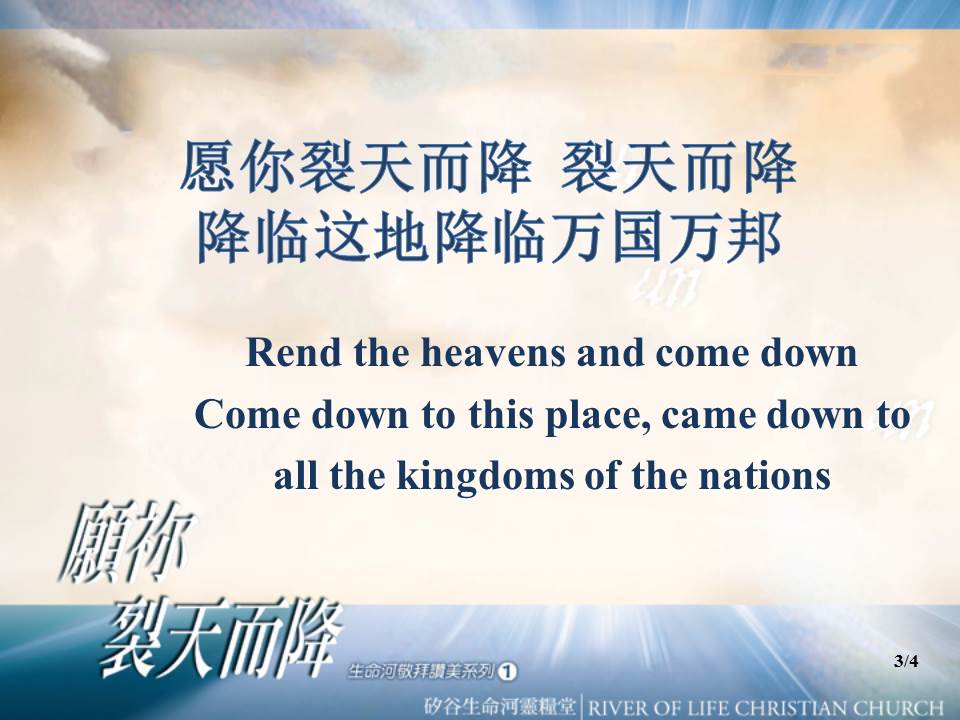 愿你裂天而降 裂天而降降临这地降临万国万邦
Rend the heavens and come down
Come down to this place, came down to
all the kingdoms of the nations
3/4
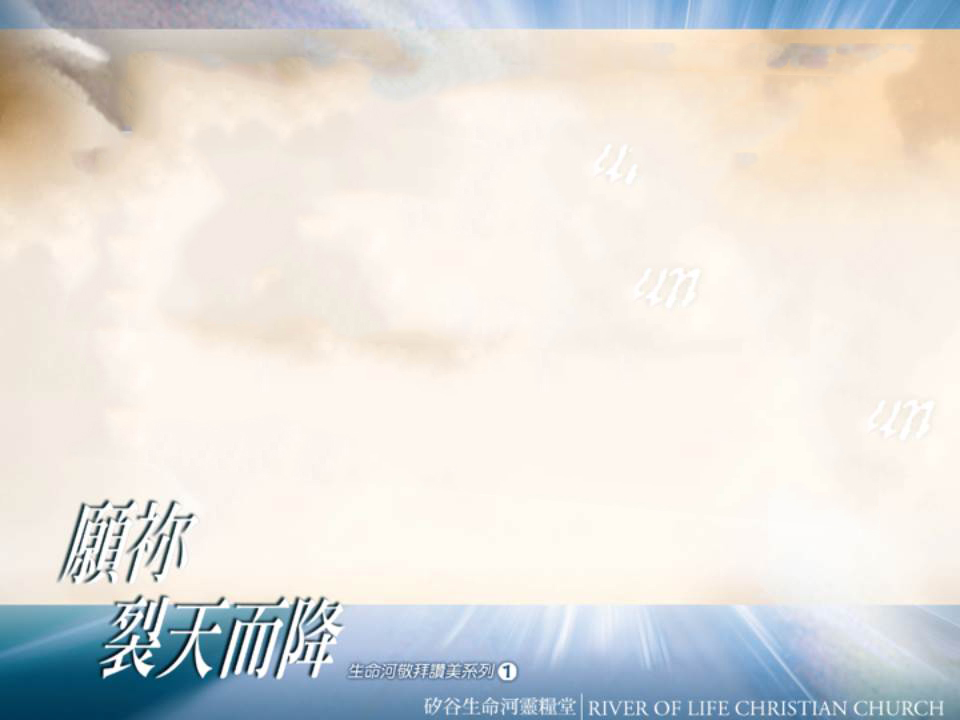 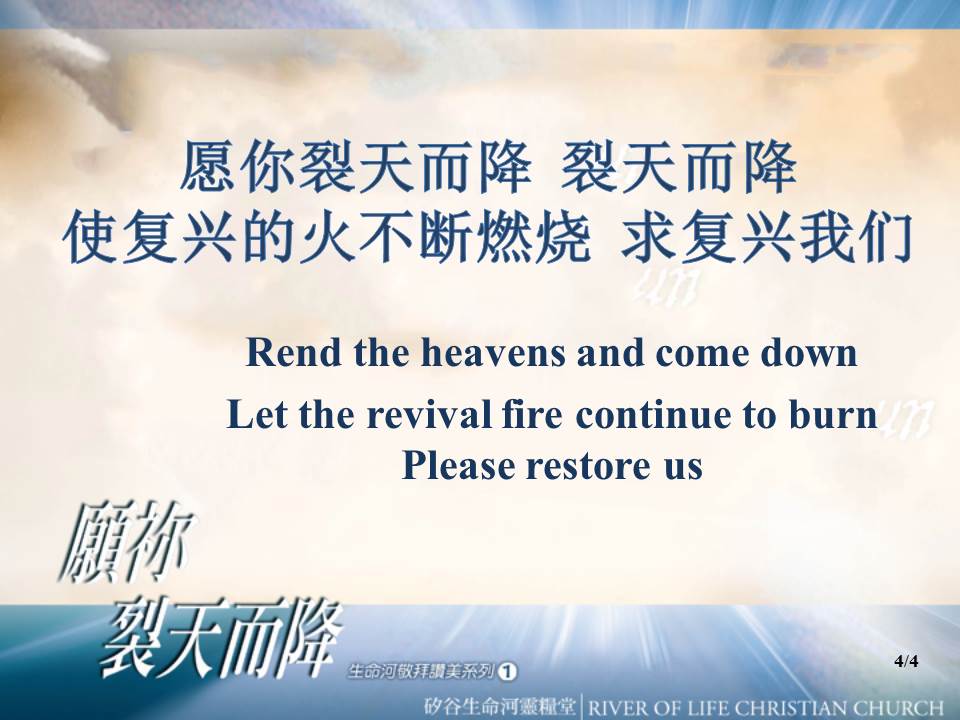 愿你裂天而降 裂天而降使复兴的火不断燃烧 求复兴我们
Rend the heavens and come down
Let the revival fire continue to burnPlease restore us
4/4
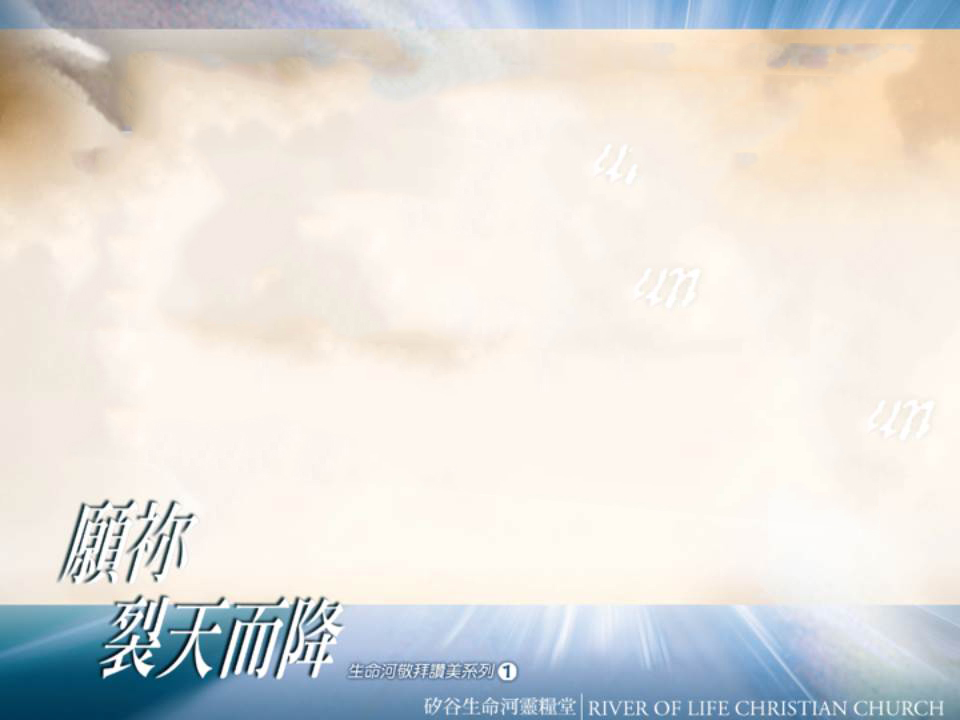 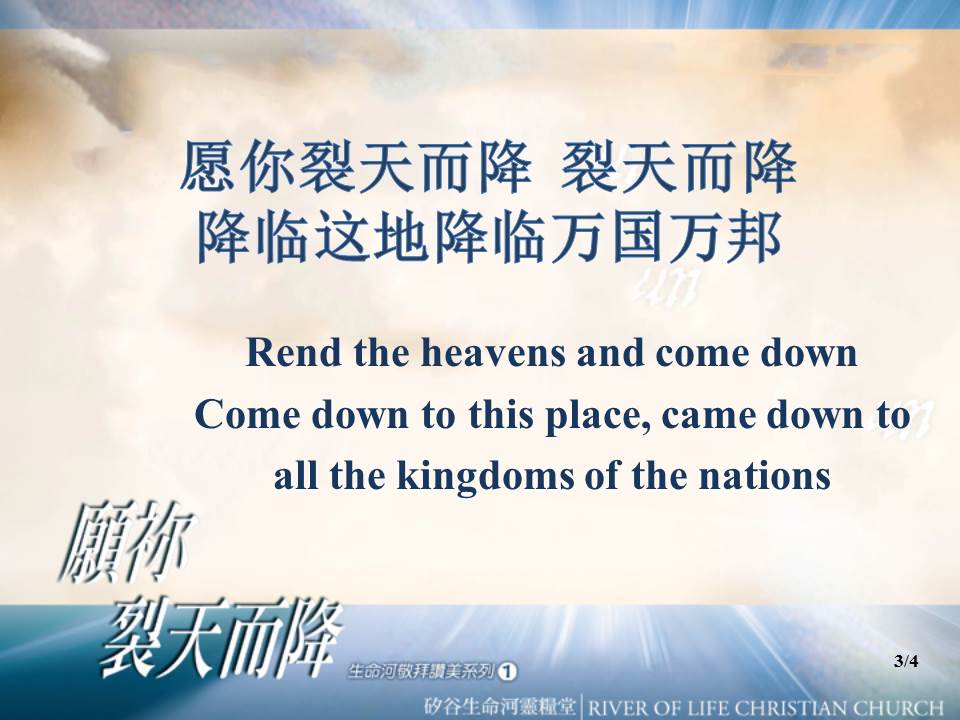 愿你裂天而降 裂天而降降临这地降临万国万邦
Rend the heavens and come down
Come down to this place, came down to
all the kingdoms of the nations
3/4
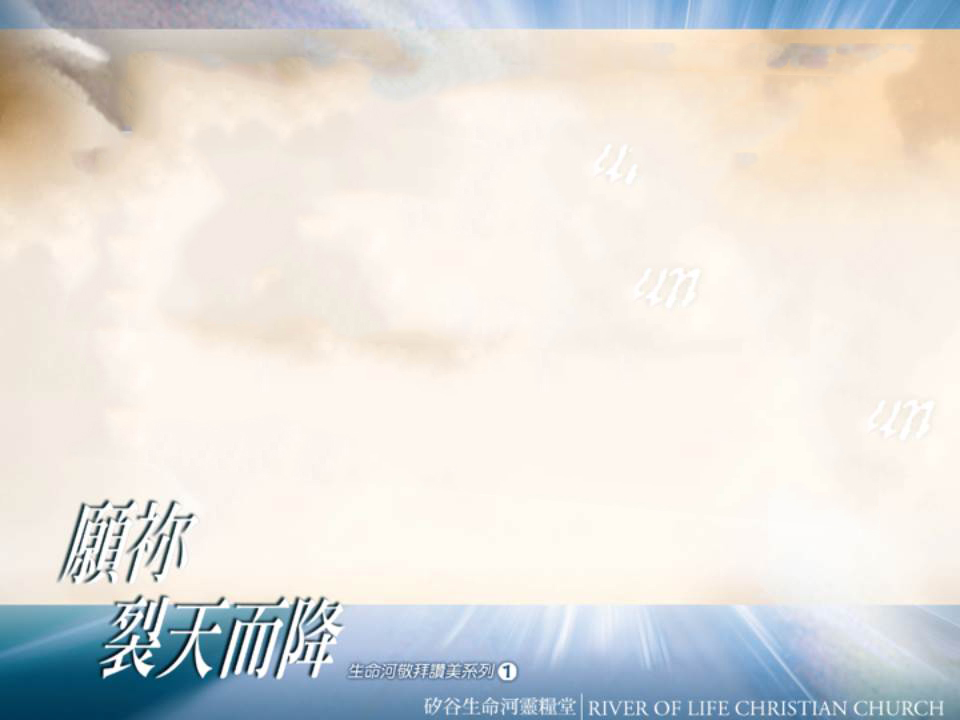 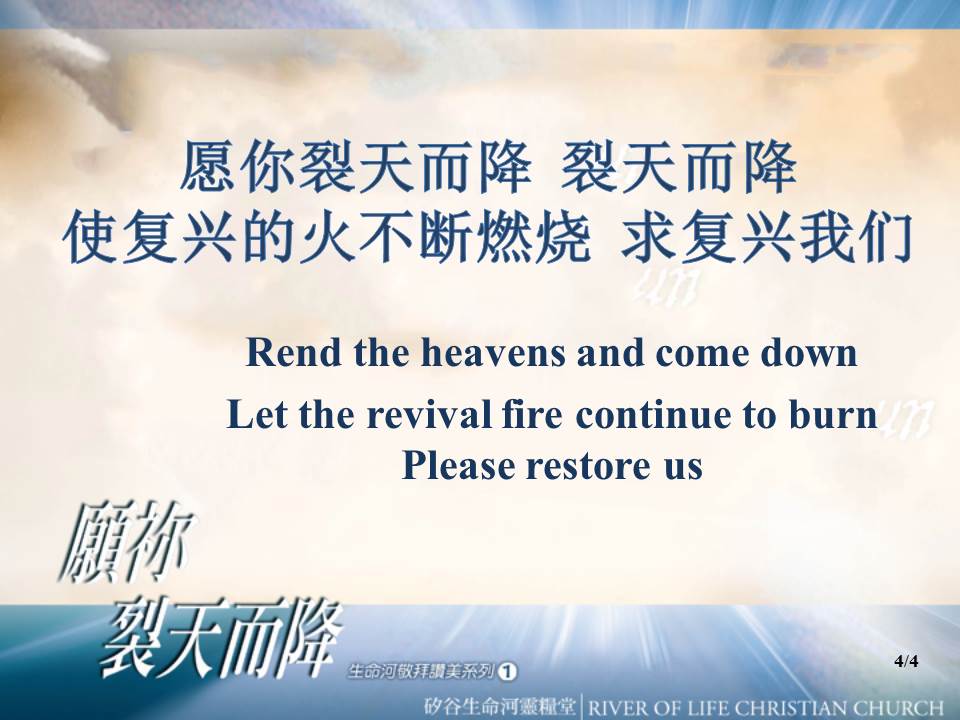 愿你裂天而降 裂天而降使复兴的火不断燃烧 求复兴我们
Rend the heavens and come down
Let the revival fire continue to burnPlease restore us
4/4